Wiosenne sadzenie roślin
W czwartek 15 marca przedszkolaki podjęły się bardzo odpowiedzialnego zadania. Z pomocą nauczycieli posadziły wiosenne kwiaty i warzywa. Zobowiązały się do codziennej pielęgnacji  swojej roślinki w przedszkolu,	a później w domu. Pomysł sadzenia bardzo spodobał się dzieciom, które z uśmiechem na twarzach oraz dużym zaangażowaniem sadziły swoją roślinkę.
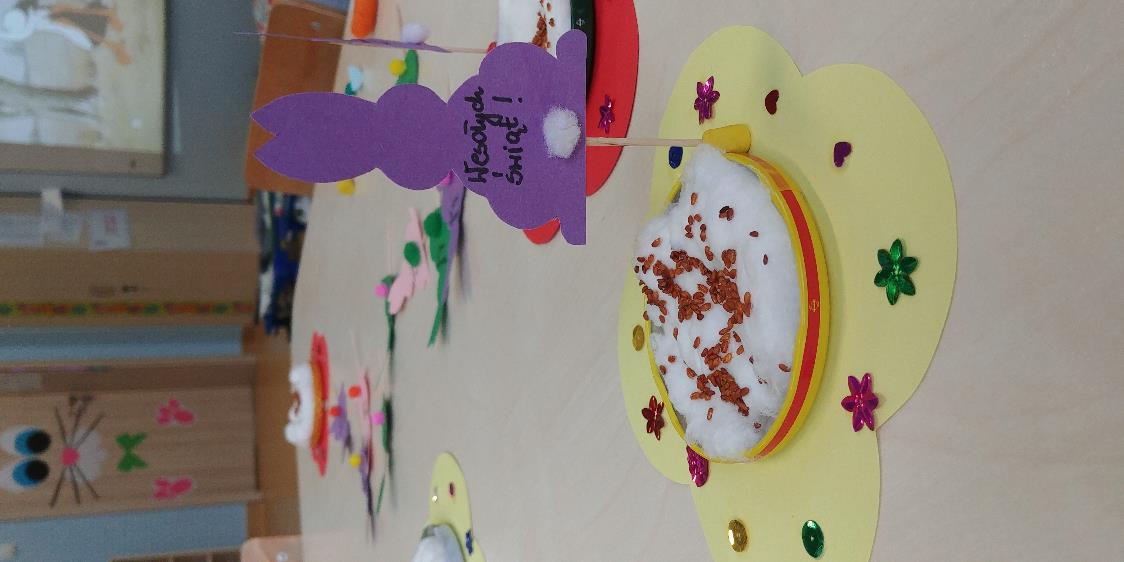